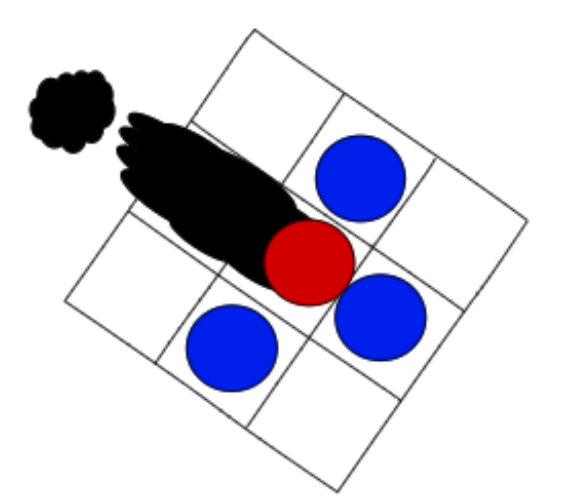 GREASLIDER
David Raya Conesa
Índice
Introducción
Objetivos
Diseños de pantalla
Arquitectura del sistema
Desarrollo Frontend
Desarrollo Backend
Bluetooth
Objetivos cumplidos
Conclusiones
Trabajos futuros
Introducción
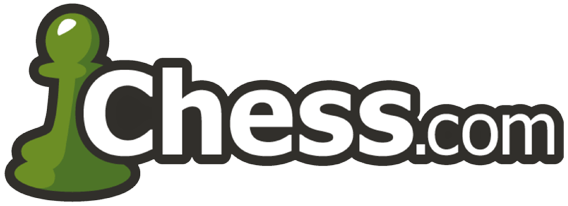 Mercado competitivo
Plataforma
Juego
Modos de juego
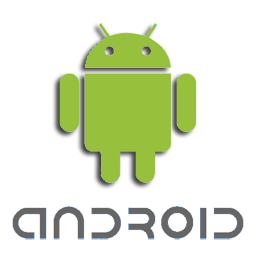 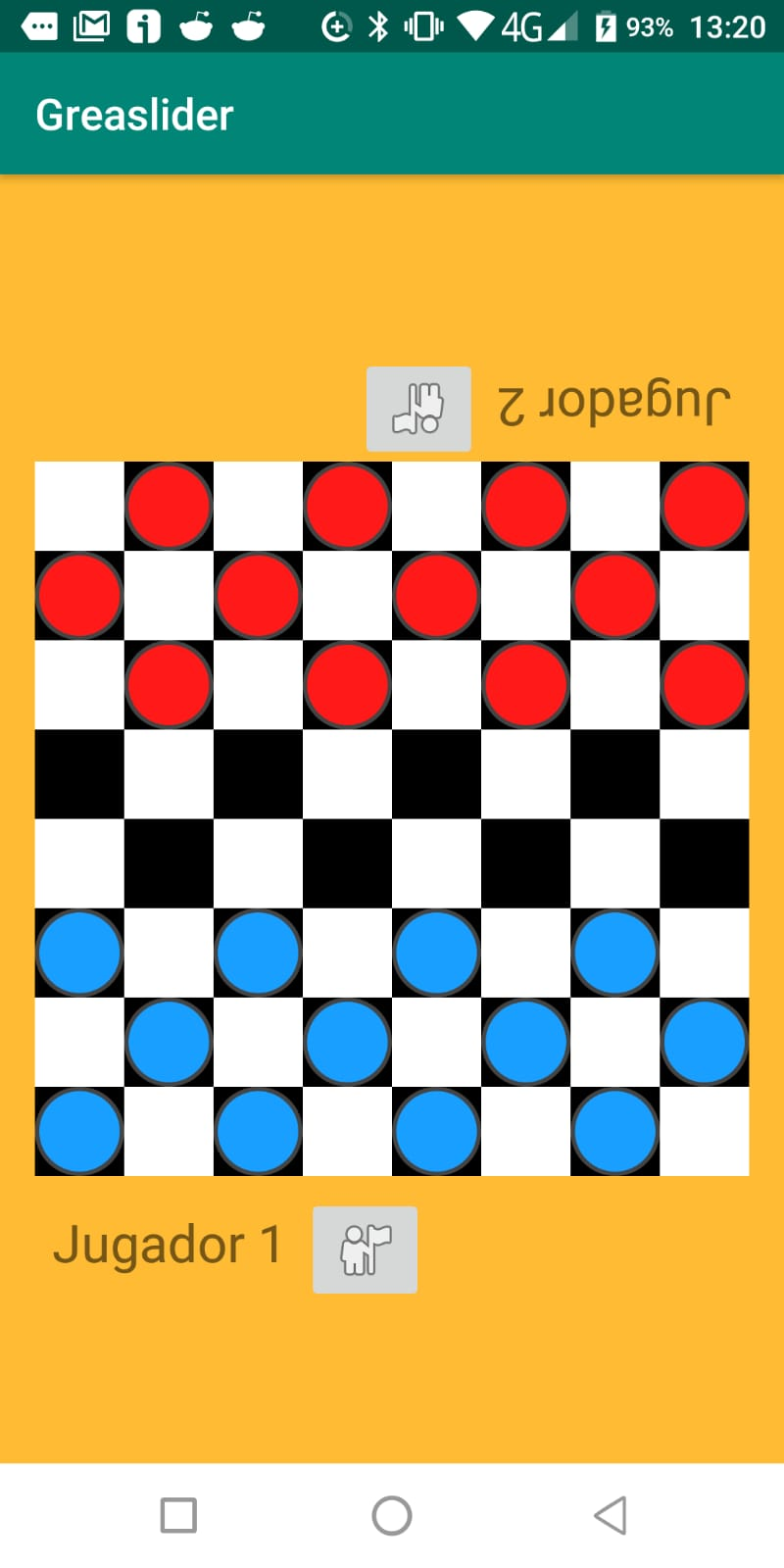 Objetivos
Implementar un juego de tablero original 
Diseño intuitivo
Adaptar el juego al mayor número de dispositivos
IA
Bluetooth
Mecanismos de seguridad
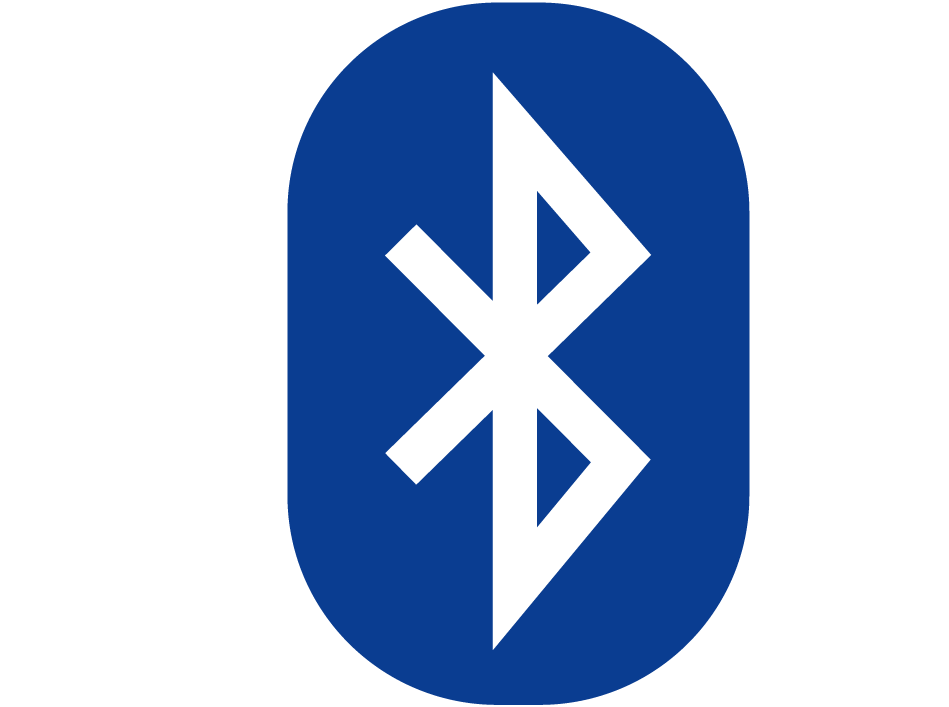 Diseños de Las pantallas
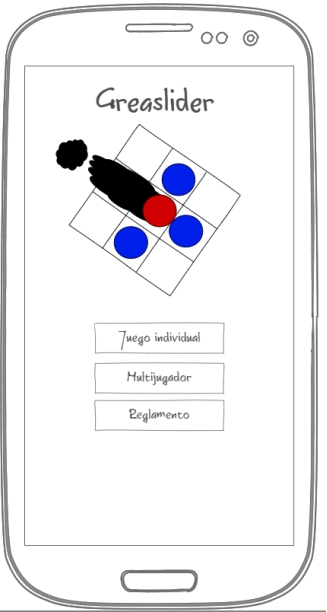 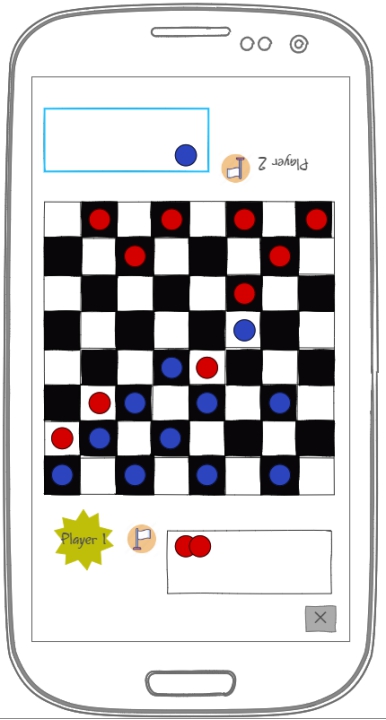 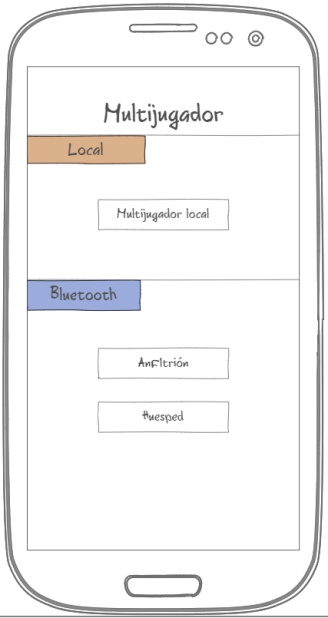 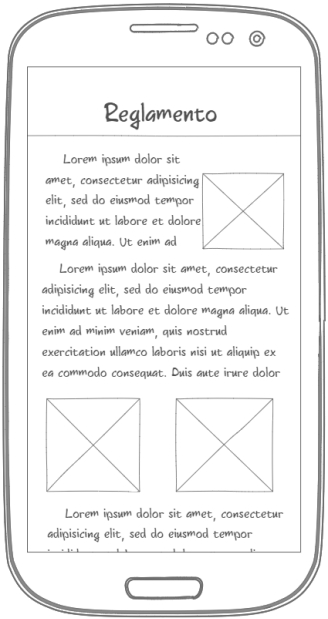 Arquitectura del sistema
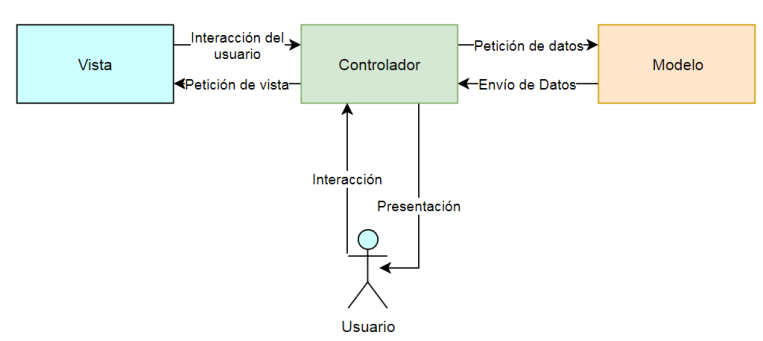 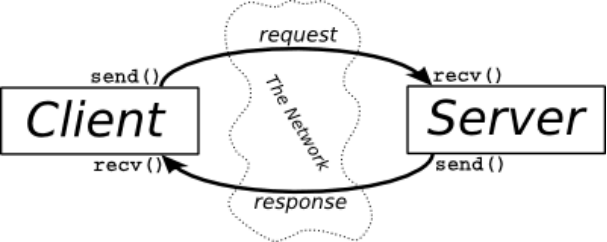 Desarrollo Frontend
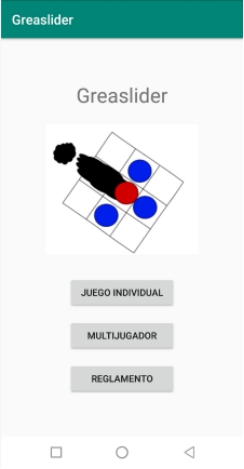 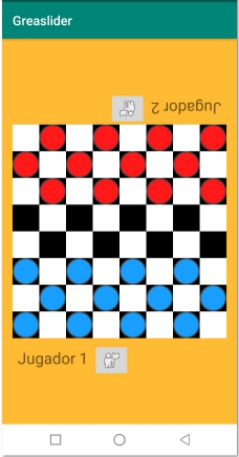 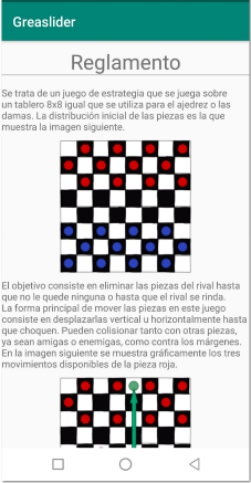 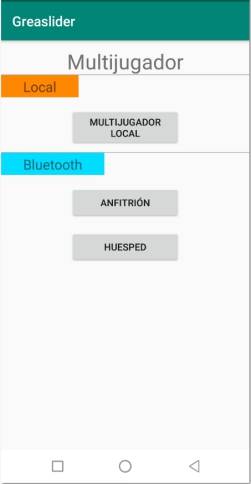 Desarrollo Backend
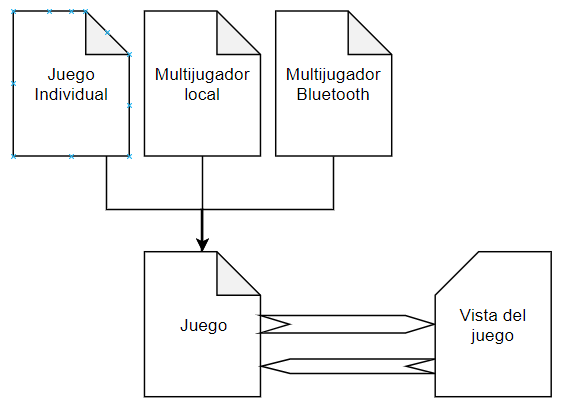 Modos de juego
Individual contra IA
Multijugador Local
Multijugador Bluetooth
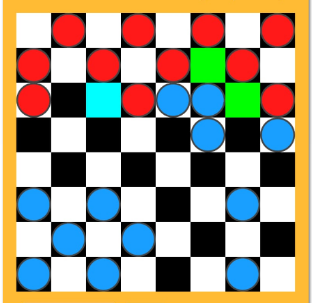 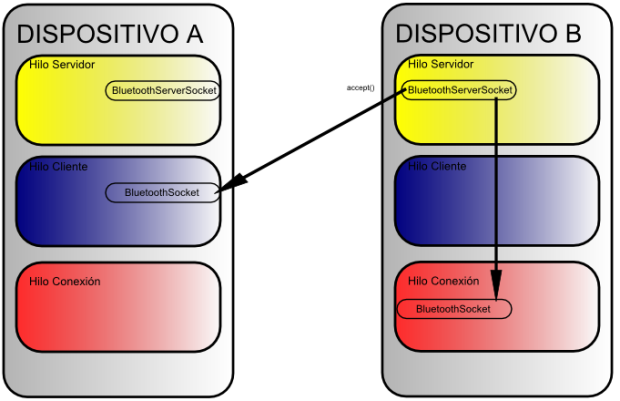 Bluetooth
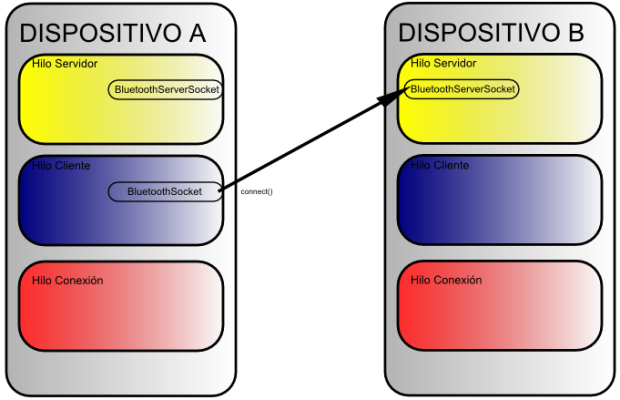 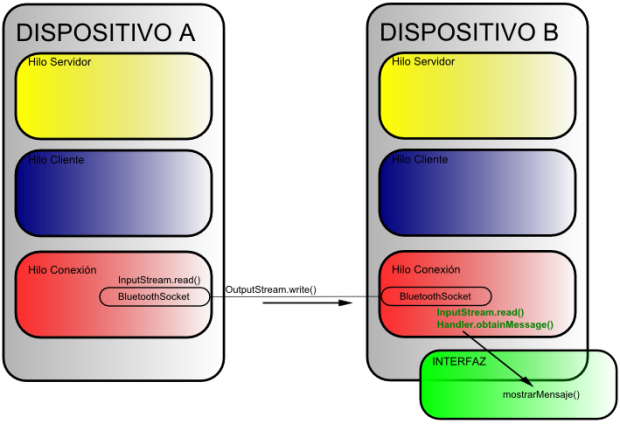 Demo del juego
Pantallas del juego
Juego contra la IA
Objetivos cumplidos
Implementar un juego de tablero original 
Diseño intuitivo
Adaptar el juego al mayor número de dispositivos
IA
Bluetooth
Mecanismos de seguridad (UUID)
Conclusiones
Metodología
Planificación
Incidencias
Profundizar conocimientos
Trabajos futuros
Realizar Tests
Multijugador por Internet
Competiciones y Clasificaciones
Personalización
IA mejorada
Exportar a otras plataformas
Crear portal web
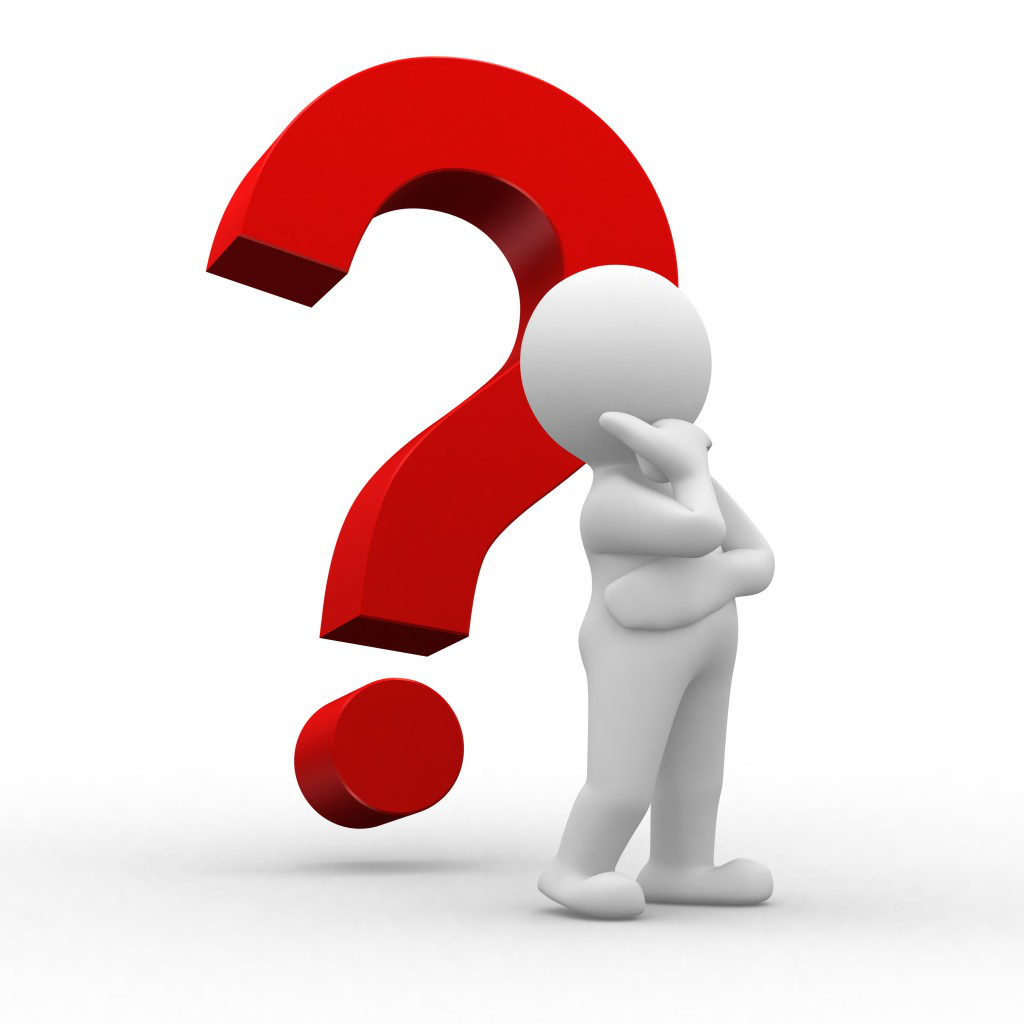 Gracias!